Zona Interaksi Kota-Desa
Menurut Bintarto, zona-zona interaksi antara wilayah perkotaan dan perdesaan membentuk pola-pola konsentrik, yaitu sebagai berikut:

Rural (daerah perdesaan).
Rural urban fringe (jalur batas desa dan kota), adalah suatu wilayah yang terletak antara kota dan desa yang ditandai dengan pola penggunaan lahan campuran antara sektor pertanian dan nonpertanian.
Urban fringe (jalur tepi daerah perkotaan paling luar), adalah semua batas wilayah terluar suatu kota. Wilayah ini ditandai dengan sifat-sifatnya yang mirip dengan wilayah kota, kecuali dengan wilayah pusat kota.
Suburban fringe (jalur tepi subdaerah perkotaan), adalah suatu wilayah yang melingkari sub-urban, atau peralihan antara kota dan desa.
Suburban (sub daerah perkotaan), adalah suatu wilayah yang lokasinya berdekatan dengan pusat kota. Wilayah ini merupakan tempat tinggal para penglaju (penduduk yang melakukan mobilitas harian ke kota untuk bekerja).
City diartikan sebagai pusat kota.
1
Zona Interaksi Desa-Kota
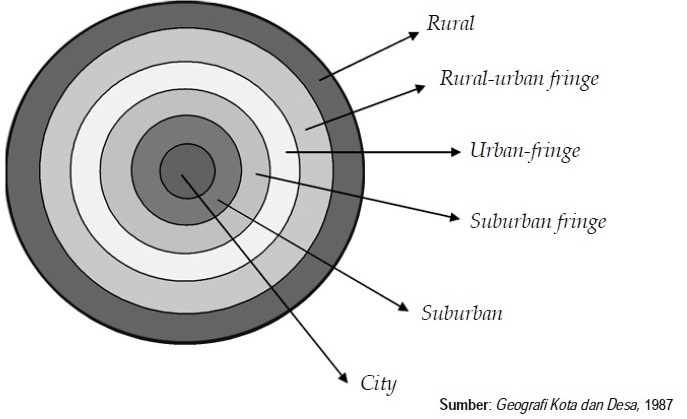 2
Kontinum perkotaan pedesaan
Kontinum berarti kontinuitas. 
Kontinum perdesaan-perkotaan berarti “kontinuitas atau kesinambungan dari desa ke kota”.
Dalam studi sosiologis, ada anggapan bahwa ada pertentangan yang jelas antara masyarakat perkotaan dan perdesaan.
Beberapa pemikir Sosiologi telah terbiasa dengan konsep kontinum desa-kota untuk menyangkal gagasan bahwa tidak ada titik-titik tajam yang ditemukan pada tingkat atau kuantitas perbedaan perdesaan-perkotaan. 
Namun demikian, ada juga kesamaan struktural antara keduanya sehubungan dengan pola-pola golongan, kesempatan kerja dan administrasi atau sumber-sumber lain dari hubungan antara desa dan kota. Dengan demikian, desa dan kota tidak dapat dilihat hanya sebagai entitas dikotomi. Mereka saling terkait dan namun berbeda satu sama lain.
Lanjutan …
Baik desa maupun kota adalah elemen yang sama dengan peradaban dan karenanya tidak ada dikotomi perkotaan pedesaan.
Meskipun masyarakat biasanya dibagi menjadi desa dan kota, garis demarkasi tidak selalu jelas antara kedua jenis komunitas ini. Tidak ada pembagian tajam untuk mengetahui di mana kota berakhir dan negara dimulai.
Maka kontinum desa-kota berarti dua hal penting: 
ada ketidaksepakatan atas dikotomi tradisional antara masyarakat perdesaan dan perkotaan. 
perbedaan antara masyarakat perdesaan dan perkotaan adalah masalah derajad/tingkat.
Gambaran Kontinuum Desa-Kota
Kondisi Kehidupan Kota-Desa  yang Berkelanjutan
Desa Terpencil 
Desa Belum Berkembang 
Desa Berkembang
Pinggiran Kota 
Kota 
Metropolis
Kota/Desa
Antar Hubungan
Desa
Kota
Good Governance        	 		Good Land Policy
Institution  	    Lahan dan Alam 		Peningkatan Kapasitas
Lanjutan …
Sebelumnya diyakini bahwa perdesaan ke perkotaan melalui 6 langkah perkembangan. Titik ekstrim diwakili desa terpencil dan metropolis. Dipercaya bahwa perubahan dan atau merger dari daerah terpencil ke arah metropolis membawa semakin dekat ke tahap berikutnya yang lebih tinggi yang memfasilitasi penggabungan yang lebih besar di antara keduanya.
Apalagi daerah perdesaan dan perkotaan saling bergantung. Analisis harus fokus pada hubungan antara keduanya daripada dikotomi. Perdesaan tergantung pada perkotaan. Perkotaan tergantung pada perdesaan.
Perdesaan tergantung pada perkotaan:
Daerah perkotaan sebagai pusat bisnis untuk membeli barang habis pakai, seperti minyak tanah, gas, obat-obatan, saprodi, dan pupuk dll.
Daerah perkotaan adalah pusat layanan publik, rekreasi dan pendidik.
Industrialisasi dengan kompensasi, rehabilitasi, dan peluang kerja terkait kasus akuisisi tanah desa. Permintaan peningkatan rumah di desa memberikan dorongan keuangan ke desa.
Perkotaan tergantung pada perdesaan:
Untuk sayuran dan produk pertanian.
Industri bergantung pada bahan mentah seperti tebu, singkong, gandum, kapas dll.
Untuk tenaga kerja, permukiman mewah, dll
Layanan khusus pekerjaan kasar/buruh, seperti PRT, penyapu, tukang cukur dan tukang batu, dll.
Arus Sektoral

Pakan ternak untuk area lokal

Pemasok pasar

Perdagangan pertanian bernilai tinggi

Pertanian multi fungsional peri perkotaan
Arus Spasial

Migrasi dan pengiriman uang

Barang, jasa, dan limbah

Informasi

Sumber daya / air / nutrisi
Sangat Pedesaan

Pedesaan

Kota Kecil

Peri Urban

Sangat Urban (Wilayah Metropolitan)
Aliran spasial mencakup aliran orang, barang, teknologi uang, pengetahuan, informasi, dan limbah dan aliran sektoral termasuk arus produk pertanian ke daerah perkotaan dan pinggiran kota, dan barang-barang dari manufaktur perkotaan, daerah-daerah yang menuju ke perdesaan.
Meningkatnya arus perdagangan dan modal, revolusi informasi, struktur pemerintahan yang semakin terdesentralisasi di seluruh dunia berkembang mengubah peluang untuk hubungan perdesaan-perkotaan dan juga meningkatkan hubungan semacam itu.
Desa
Desa adalah pemukiman atau komunitas manusia yang berkelompok, lebih besar dari sebuah dusun tetapi lebih kecil dari sebuah kota, dengan populasi mulai dari beberapa ratus hingga beberapa ribu.
Desa adalah unit dasar produksi dalam ekonomi nasional. 
Desa berarti keberadaan basis kelangsungan hidup dan memberikan kemandirian ekonomi negara.
Pembangunan berarti proses meningkatkan kualitas hidup di kota dan desa. Jadi, studi desa memainkan peran penting dalam Sosiologi Perdesaan.
Gambaran Desa
Isolation and self-sufficency; semua kebutuhan pokok mereka terpenuhi di desa itu sendiri.
Peace and Simplicity; di desa tidak ada kebisingan dan sedikit kerumitan.
Conservatism ; penduduk desa sangat terikat dengan adat dan tradisi lama.
Poverty and illiteracy; mereka umumnya miskin dengan penghasilan yang sangat rendah.
Local Self-government; desa mengelola urusan mereka sendiri melalui lembaga tradisional.
Karakteristik dan Tipologi Masyarakat Pedesaan
Mutual distrust interpersonal relations, adanya rasa ketidakpercayaan timbal balik antara petani yang satu dengan yang lain.
Perceived limited goods, pandangan yang sempit di kalangan petani sehingga sulit maju.
Dependence on hostility towards gov’t authority, ketergantungan sekaligus curiga terhadap pemerintah.
Familism, rasa kekeluargaan dan keakraban terutama bila ada pertalian keluarga.
Lack of innovativeness, keengganan untuk menciptakan atau menerima ide-ide baru.
Lanjutan …
Fatalism, pandangan bahwa keberhasilan merupakan hasil dari supernatural.
Lack of deferred gratification, tidak dapat menahan diri demi masa depan.
Limited view of this world, aspirasi atau keinginan yang sangat rendah untuk menggapai masa depan.
Low empathy, rendahnya empati masyarakat akibat jarak sosiopsikologis dan pengetahuan yang terbatas.
Atas dasar struktur; On the basis of structure
Desa inti; The nucleated village
Desa linear; The linear village
Desa menyebar; Dispersed village
Desa campuran (inti dan menyebar); The mixed village
Atas dasar tempat tinggal; On the basis of residence
Desa migrasi; Migratory village
Desa pertanian semi permanen; Semi-permanent agricultural village
Desa pertanian permanen; Permanent agricultural village
Atas dasar organisasi; On the basis of organisation
Desa kooperasi/kerjasama; Co-operative village
Desa semi kolektif; Semi collective village
Desa kolektif; Collective village
Atas dasar Kepemilikan tanah; On the basis of land Ownership
Desa Tuan Tanah; Land-lord villages
Desa Buruh Tani; Ryotwari villages
Pola Pengelompokan DesaDaldjoeni, N. 1987. Geografi Kota dan Desa. Alumni. Bandung.
Pola Pengelompokan Desa Terpusat
Pola Pengelompokan Desa Linier
Pola Pengelompokan Desa Menyusur Sepanjang Pantai
Pola Pengelompokan Desa Mengelilingi Fasilitas Umum
17
1. Pola Pengelompokan Desa Terpusat 
Pengelompokan desa ini terdapat di daerah pegunungan.
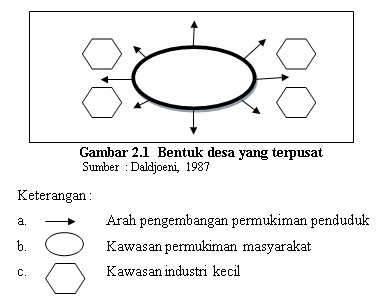 18
2. Pola Pengelompokan Desa Linier
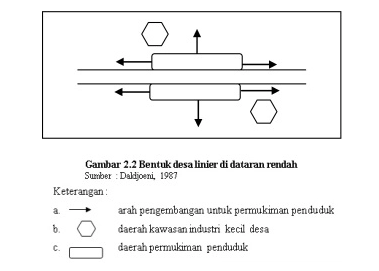 19
3.  Pola Pengelompokkan Desa Menyusur Sepanjang Pantai
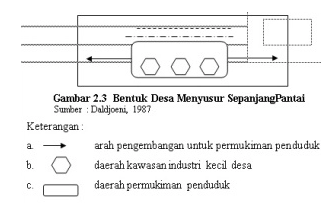 20
4. Pola Pengelompokan Desa Mengelilingi Fasilitas Umum
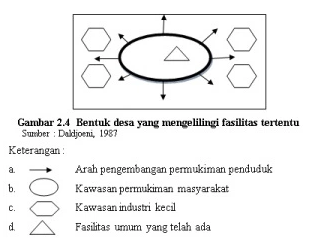 21